JĘZYK I KREATYWNOŚĆ W BIZNESIE
realizacja w ramach projektu 
NICE (Network for Inter-Institutional Cooperation in Entrepreneurial Education) 
finansowanego z programu UE Erasmus+
Język – czy jest ważny?
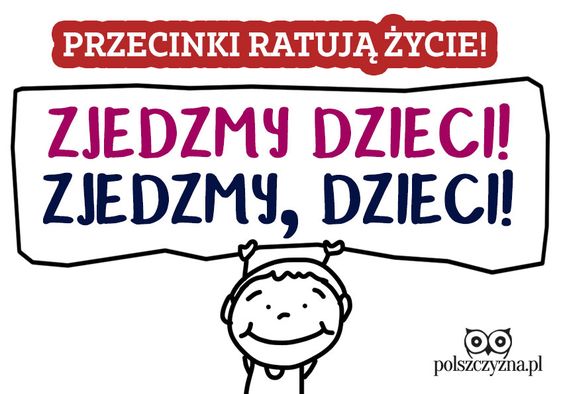 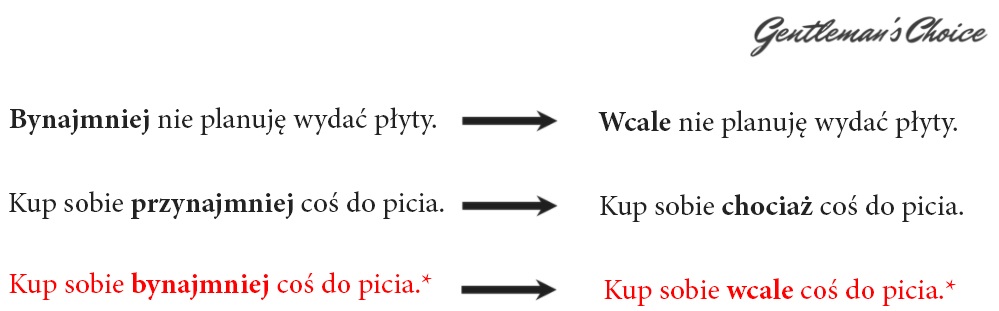 …a język biznesowy?
…to umiejętność posługiwania się słownictwem fachowym, które pochodzi z konkretnego środowiska zawodowego
słownictwo branżowe, terminologia związana z konkretnym zawodem, wyrażenia związane np. z księgowością, HR-em lub finansami 
prowadzenie rozmów biznesowych, ale też towarzyskich, podróże zagraniczne
czytelna komunikacja – e-maile, oferty czy prezentacje powinny być zrozumiałe, rzeczowe i łatwe w odbiorze
Język w biznesie
przykłady:

korespondencja biznesowa 

język reklamy

języki obce
1. Korespondencja biznesowa
zawartość merytoryczna, brak błędów, przejrzystość, estetyka = 
szacunek i zaufanie odbiorcy = 
dobry wizerunek firmy
1. Korespondencja biznesowa
Ogólne zasady redagowania pism 
styl urzędowy
stałe elementy pisma
uprzejmość
logiczna całość
poprawność językowa 
kultura słowa

Ogólne zasady rozmowy telefonicznej
2. Język reklamy
… a hasło reklamowe, zwrot lub slogan = impuls przyciągający uwagę klienta i zmusza go do zapoznania się z reklamą, np.
zwięzły
oryginalny
intrygujący
rytmiczny 
dający do myślenia
wieloznaczny
2. Język reklamy* - wybrane elementy
zabawa językiem... 
slogany melodyczne, rytmizowane, rymowane (“najmilsza chwila poranka - kawy Jacobs filiżanka”)
motywy filmowe, literackie, religijne, teksty piosenek, świat bajek, powiedzenia (“fortuna owocem się toczy”, “z Kasią ci się upiecze”) 
liczba epitetów
lepsza woda jest „przezroczysta i krystalicznie czysta” niż krystalicznie czysta 
„prawdopodobnie” 
wzmacnia skuteczność reklamy, jeżeli dotyczą kwestii, których nie da się sprawdzić (“Prawdopodobnie najlepsze piwo na świecie”)
creandi.pl/blog/jezyk-w-reklamach
2. Język reklamy
… a grupa docelowa? 
mówienie do odbiorcy “jego językiem”:
słowa potoczne: reklama skierowana do młodzieży: „żyj na luzie” lub ”bądź cool”
spieszczenia, zdrobnienia: reklama skierowana do rodziców bobasów – pojawiają się „mały brzuszek”
stereotypowe motywy: młoda i piękna kobieta, która występuje w reklamach artykułów dla mężczyzn, jako element silnie przykuwający uwagę, motyw troskliwej, opiekuńczej matki, lub domu jako miejsca ciepłego i przytulnego, które mają wywołać w czytelniku sympatyczne skojarzenia.
2. Język reklamy
… a język codzienny?

 „brawo ty”
„ponieważ jesteś tego warta”
„prawie robi wielką różnicę”
“zawsze Coca-Cola”
Język a kreatywność…
Co to jest kreatywność?
Jaki jest człowiek kreatywny?
Czy kreatywność jest potrzebna?...
Pet Rock – przykład niezwykłej kreatywności
(kreatywnoscwbiznesie.pl/case-study/pet-rock-przyklad-niezwyklej-kreatywnosci/
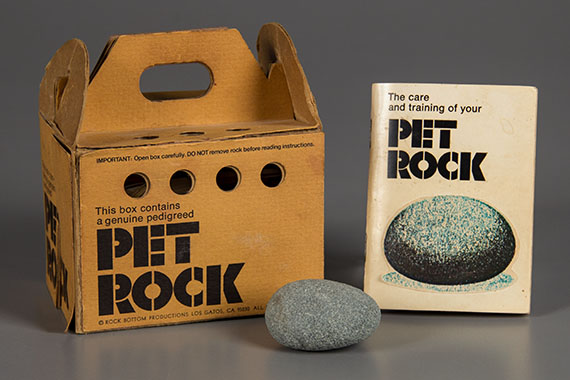 Język a kreatywność…
Kreatywność językowa i kreatywne użycie języka
Z czym kojarzą Ci się te słowa? 
	Chwytliwe hasła? 
	Zabawne gry słowne? 
	Dowcipy? 
	Dwuznaczne hasła? 
	Twórcza reklama?
Kreatywność – ćwiczenia 1-3
Proszę wymyślić 15 zastosowań walizki
Co by było, gdyby na całym świecie na minutę zabrakło prądu? 
„Życie jest jak pudełko czekoladek. Nigdy nie wiesz, na co trafisz” -> Studia są jak paczka chipsów. Zaczynasz, ale nie zawsze kończysz. (porównanie -> pointa)

www.focus.pl/artykul/wiczenia-na-kreatywno-czyli-jak-pobudzi-twrcze-mylenie?page=3
Biznes a kreatywna reklama – ćwiczenie 4
Zareklamuj kurs językowa chińskiego:
grupa A: dzieciom 
grupa B: seniorom
grupa C: biznesmenom
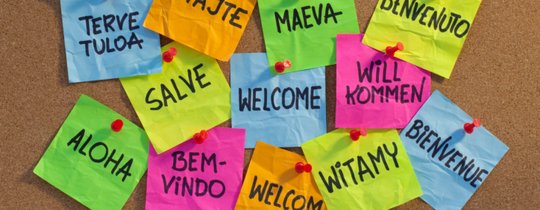 Język a pomysł na biznes? – ćwiczenie 5
…
…
…
(szkoła językowa… biuro tłumaczeń…)
a kreatywny pomysł…?
e-booki do nauki języków obcych
5 najważniejszych języków biznesowych
angielski
hiszpański
arabski
francuski
portugalski
Dlaczego?
Powtórzenie wiadomości
Jakie są najważniejsze cechy korespondencji biznesowej? 
Co wiemy o języku reklamy?
Kreatywność – co to jest i dlaczego się przydaje?
Co można powiedzieć o językach obcych w biznesie?
Dziękuję za uwagę!